ÖZEL EĞİTİM VE REHBERLİK HİZMETLERİ GENEL MÜDÜRLÜĞÜ

Özel Yeteneklerin Geliştirilmesi Daire Başkanlığı

ÖZEL YETENEKLİ ÖĞRENCİLER 
VE 
BİLİM VE SANAT MERKEZLERİNE (BİLSEM)
ÖĞRENCİ YÖNLENDİRİRKEN DİKKAT EDİLMESİ GEREKENLER
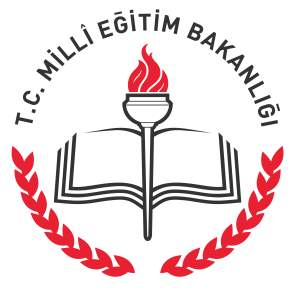 1
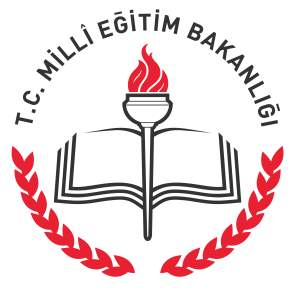 Özel Yetenekli Birey
Yaşıtlarına göre daha hızlı öğrenen; yaratıcılık, sanat, liderliğe ilişkin kapasitede önde olan, özel akademik yeteneğe sahip, soyut fikirleri anlayabilen, ilgi alanlarında bağımsız hareket etmeyi seven ve yüksek düzeyde performans gösteren bireylerdir.(BİLSEM Yönergesi, 2016).
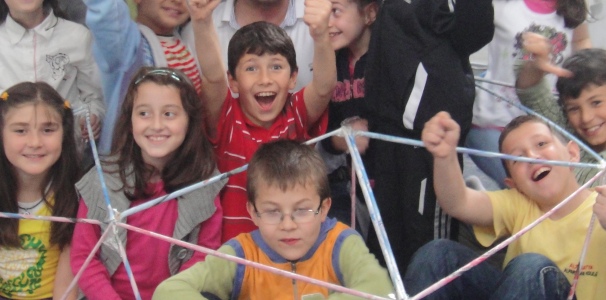 2
Özel Yeteneklerin Geliştirilmesi Daire Başkanlığı
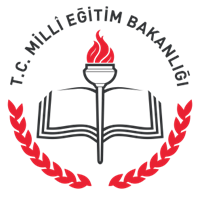 Toplumu oluşturan bireylerin;  
%95’inin  normal zeka,
%3’ünün  normal zekanın altı,
% 2’sinin yetenekli olduğu kabul edilmektedir.
Marland Raporu (1972)
3
Özel Yeteneklerin Geliştirilmesi Daire Başkanlığı
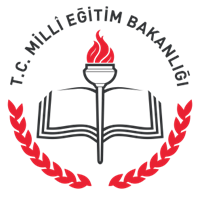 Özel Yetenekli Birey
YARATICILIK
YETENEK
ÖZEL
YETENEK
MOTİVASYON
4
Özel Yeteneklerin Geliştirilmesi Daire Başkanlığı
Özel Yetenek
		Yaratıcılık
			Motivasyon
		   Nasıl Gözlemlenir?
5
Özel Yeteneklerin Geliştirilmesi Daire Başkanlığı
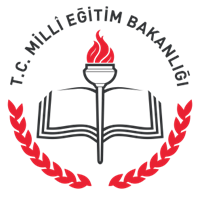 Özel Yetenek
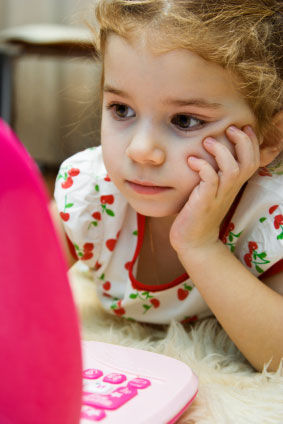 Yüksek düzeyde soyut düşünebilme
Sözel ve sayısal mantık yürütme
Uzamsal ilişkiler, bellek ve sözcük akıcılığı
Yeni durumlara uyum gösterme ve yön verme
Bilgilerin hızlı, sağlıklı ve seçici olarak hatırlanması
Genel yeteneklerin çeşitli birleşimlerini sanat, liderlik, yönetim gibi performans alanlarına uygulayabilme kapasitesi
6
Özel Yeteneklerin Geliştirilmesi Daire Başkanlığı
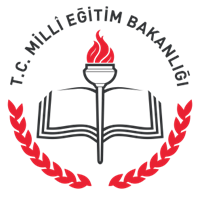 Yaratıcılık
Düşüncelerin akıcı, esnek ve özgün olması
Deneyime açık olma
Başkalarının düşünce ve ürünlerindeki yeniliğe ve değişikliğe karşı alıcı olma
Ayrıntıya, düşünce ve maddelerin estetik niteliklerine duyarlı olma
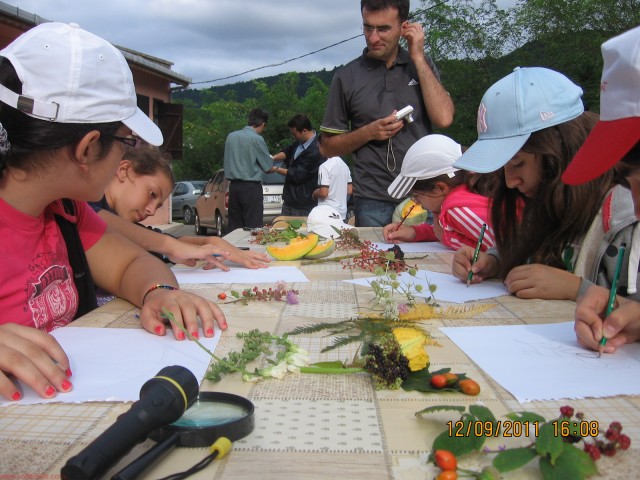 7
Özel Yeteneklerin Geliştirilmesi Daire Başkanlığı
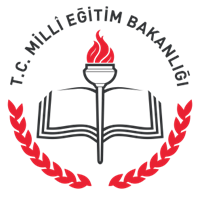 Motivasyon
Belirli bir problem veya  çalışma alanına  karşı yüksek düzeyde ilgi, heves, hayranlık, bağlılık duyma kapasitesi,

Azimli, sabırlı, kararlı olma, çok çalışabilme ve kendini belirli bir işe adayabilme kapasitesi,

Önemli bir işin üstesinden gelebileceğine 
ilişkin özgüvene ve 
başarma güdüsüne sahip olma.
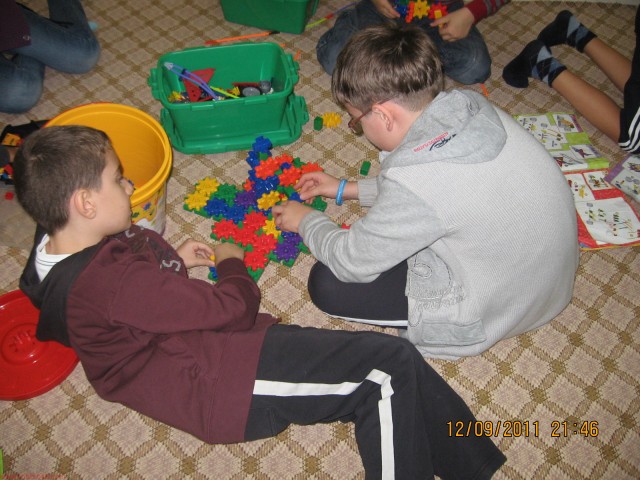 8
Özel Yeteneklerin Geliştirilmesi Daire Başkanlığı
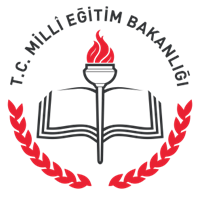 Özel Yetenekli Birey
21.  yüzyılın bilgi ve yaratıcılığa dayalı rekabet dünyasında özel yetenekliler bilim, teknoloji, sanat, iş ve hizmet alanlarında, genel anlamda uygarlığa katkıda bulunabilecek bireylerdir. 

Dünyadaki  hızlı değişimler; eğitim ve iş piyasasında yaratıcı ve problem çözme yeteneği güçlü bireylerin önemini daha da arttırmaktadır.
9
Özel Yeteneklerin Geliştirilmesi Daire Başkanlığı
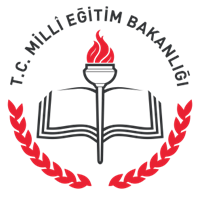 Zihinsel Özellikleri
Çeşitli alanlarda özel yetenekleri vardır.
Yoğun motivasyon gösterebilirler.
Gelişim basamaklarını yaşıtlarından önce tamamlarlar.
Sürekli soru sorarlar, meraklıdırlar.
Ayrıntılara dikkat ederler.
Kendisinin seçtiği konuda veya ilgi alanlarında bağımsız çalışabilirler.
Çabuk ve kolay öğrenirler, kavrama ve akılda tutma süreleri yüksektir.
Birbirini takip eden konular, olaylar dizisi karşısında sonraki adımı tahmin edebilirler.
Derin ve geniş ilgi alanlarına sahiptirler.
Bir alanda öğrendiği konu ile bir başka alanda öğrendiği onu arasında akla yatkın ilişkiler kurabilirler.
Kelime dağarcıkları zengindir.
10
Özel Yeteneklerin Geliştirilmesi Daire Başkanlığı
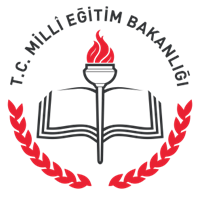 Zihinsel Özellikleri
Kelimeleri doğru telaffuz eder, yerli yerinde kullanırlar. 
Akıcı bir konuşmaları vardır.
Bildiklerini, düşündüklerini yaşıtlarından daha iyi ifade edebilirler.
Bir öykünün ya da paragrafın ana fikrini yaşıtlarından daha çabuk bulup çıkarırlar.
Neden sonuç ilişkilerini ve benzerliklerini yaşıtlarından daha çabuk ayırt ederler.
Karmaşık ve zor problemlerden hoşlanır ve yaşıtlarının çözemediği problemleri çözebilirler.
Ders başarıları yüksektir.
Eleştirebilme yetenekleri yüksektir.
Orijinal, yaratıcı ve girişkendirler.
Başarılı oldukları alanda yüksek performans ve potansiyel kabiliyetlerini tek başına veya birleştirerek kendilerini gösterirler.
11
Özel Yeteneklerin Geliştirilmesi Daire Başkanlığı
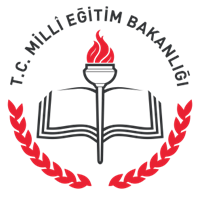 Sosyal Alandaki Özellikleri
Kendilerine güvenir, kolaylıkla sorumluluk alabilirler.
Yeni ve değişik durumlara kolay ve çabuk uyarlar.
Sosyal etkinliklere katılmaktan hoşlanırlar.
Duyarlıdırlar; empati yetenekleri gelişmiştir.
Grup içinde lider olurlar.
Grubun ilerisindedirler; yetişkinlerle iletişime girmeyi tercih ederler.
Başkalarıyla kolayca işbirliği yaparlar.
Genelde alçak gönüllüdürler; başkalarına yardım etmekten hoşlanırlar.
Sınıf arkadaşları tarafından yeni fikir, bilgi kaynağı ve grup lideri olarak görülürler.
12
Özel Yeteneklerin Geliştirilmesi Daire Başkanlığı
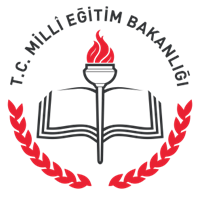 Sosyal Alandaki Özellikleri
Okula severek giderler.
Çalışkandırlar; amaçlarına ulaşmaktan ve  	
    başarıdan zevk duyarlar.
Güçlü bir konsantrasyona sahiptirler.
Azimli ve sabırlıdırlar.
Sorumluluk duyguları gelişmiştir. Sorumluluk  almayı çok ister ve bunu yerine getirmekten hoşlanırlar.
Espri yetenekleri vardır; fıkra anlatmaktan hoşlanırlar.
Yaratıcı öyküler anlatır ya da yazarlar.
Değişik konularda okur ve zor metinleri okumaktan keyif alırlar.
Sosyal problemlerde araştırma, uygulama, hipotez oluşturma anlamlı sonuçlara varma, yazılı ya da sözlü sunuların sonuçlarını etkin bir biçimde düzenleme yeteneğine sahiptirler.
13
Özel Yeteneklerin Geliştirilmesi Daire Başkanlığı
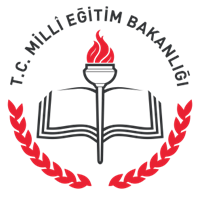 Müzik Alanındaki Yetenek Özellikleri
Ritim ve melodiye diğer çocuklardan fazla tepkide bulunurlar.
Müzik parçaları bestelemeye büyük istek ve çaba gösterirler,
Başkaları şarkı söylerken onlara katılmaktan hoşlanırlar.
Duygu ve düşüncelerini anlatmak için sık sık müziği araç olarak kullanırlar.
Çeşitli müzik aletleri ile ilgilenir, onları çalmayı denerler.
Dinlediği şarkıyı kısa zamanda öğrenir, anlamlı ve uygun şekilde söylerler.
14
Özel Yeteneklerin Geliştirilmesi Daire Başkanlığı
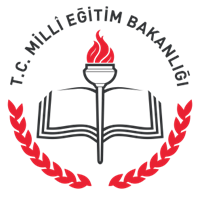 Resim Alanındaki Yetenek Özellikleri
Çeşitli konularda ve diğer çocukların yaptığından değişik çizimler yaparlar.
Resimlere derinlik verir ve parçalar arasında uygun oranlar kullanırlar.
Resim yapmayı ciddiye alır ve bundan haz duyar ve buna çok zaman harcarlar.
Diğer insanların yaptığı resim çalışmalarına ilgi duyarlar.
Diğerlerinin eleştirilerinden hoşlanır ve yeni şeyler öğrenirler.
Resmi kendi yaşantılarını ve duygularını ifade etmek  için başarılı bir şekilde kullanırlar.
Çamur, sabun ve plastilin vb. yumuşak gereçlerle üç boyutlu figürler yapmaya özel bir ilgi gösterirler.
15
Özel Yeteneklerin Geliştirilmesi Daire Başkanlığı
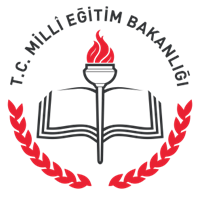 Matematik  Alanındaki Yetenek Özellikleri
Verilerin ele alınmasında, düzenlenmesinde göze çarpan yeteneğe sahiptirler.
Orijinal yorumlar yaparlar, zihinsel işlevselliğe sahiptirler.
Yazılı iletişimden ziyade sözlü iletişimi tercih ederler.
Aynı problemi farklı yöntemlerle çözebilirler.
Olağan dışı matematiksel işlemler yapar, gayret gerektiren olağandışı problemler sorarlar.
Problemi kısa sürede çözer, uygulamaya, analize, senteze ve değerlendirmeye odaklanırlar.
Matematiği başka kategorilere entegre edebilirler.
 Yanlış ve doğruyu seçme güçleri fazladır.
 İlgisiz gibi görünen işlemler arasında ilgi kurarlar.
16
Özel Yeteneklerin Geliştirilmesi Daire Başkanlığı
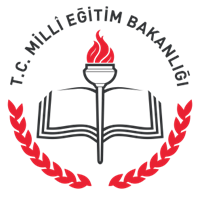 Fen Alanındaki Yetenek Özellikleri
Fikir ve hipotezleri test etmeye yönelik deneyler yaparlar.
Fen ve teknik araçları kullanabilir ve bunlara vakıf olurlar.
Yerinde ve yeterli veri seçer, bunlardan çıkarımlar yaparlar.
Fikirleri hem niceliksel hem de niteliksel ifade edebilirler.
Fen bilgisini toplumsal değişim için kullanır ve uygularlar.
Bilimsel gözlem, veri toplama ve yorum yapma becerileri vardır.
Problemlere yönelik duyarlılığa, yeni fikirler geliştirme yeteneğine ve değerlendirme yeteneğine sahiptirler.
Yüksek düzeyde mekanik düşünme yeteneğine sahiptirler, uzay ilişkilerine ilgi duyarlar.
Fen bilgisi konusunda otorite olan kaynakları tarar, fen raporlarını yorumlayarak bir ilgi zemini oluştururlar.
17
Özel Yeteneklerin Geliştirilmesi Daire Başkanlığı
PARLAK MI? 
ÖZEL YETENEKLİ Mİ?
18
Özel Yeteneklerin Geliştirilmesi Daire Başkanlığı
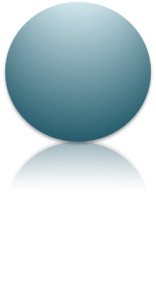 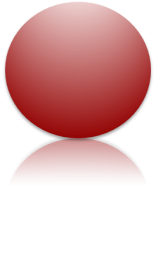 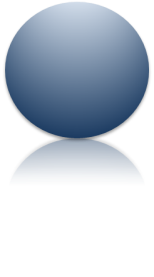 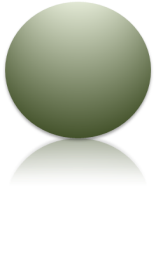 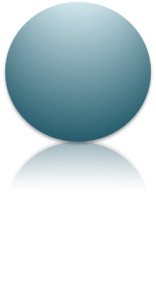 Z
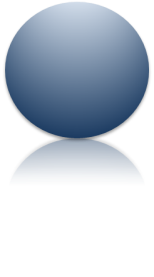 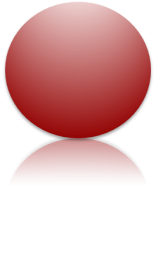 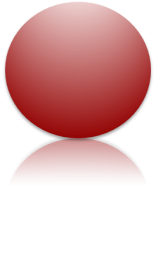 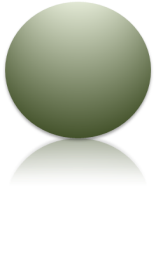 K
L
R
L
E
P
Ö
A
Oldukça meraklıdır
Sorunun ayrıntılarını tartışır
Sorular sorar
Hem zihinsel hem fiziksel olarak katılır.
Varsayımlar ortaya atar
Keskin gözlem yapar
Projeler oluşturur
Alışılmamış tuhaf fikirleri vardır
Öğrenmeden hoşlanır
İsabetli tahminlerde bulunur
Çok fazla özeleştiri yapar.
Verilenleri zaten bilmektedir
Büyük yaştakileri ve yetişkinleri arkadaş olarak seçer
 Bilgiyi değiştirip uygular
İlgilidir
Sorulara cevap verir
Yanıtları bilir
Dikkatini yoğunlaştırır.
Anlamı kavrar
Uyanıktır
Verilen işi tamamlar
İyi fikirleri vardır
Okuldan hoşlanır
Güçlü belleği vardır.
Öğrendiği kadarıyla mutlu olur
Düşünceleri anlar
Kolaylıkla öğrenir
Belli bir sırayla öğrenmekten hoşlanır
Yaşıtlarıyla olmaktan hoşlanır
Bilgiyi özümser.
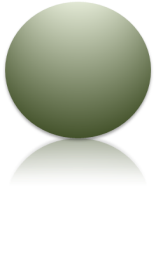 A
19
Özel Yeteneklerin Geliştirilmesi Daire Başkanlığı
BİLSEM NEDİR?
“Bilim ve Sanat Merkezi, okul öncesi eğitim, ilkokul, ortaokul ve lise çağındaki özel yetenekli öğrencilerin bireysel yeteneklerinin farkında olmaları ve kapasitelerini geliştirerek en üst düzeyde kullanmalarını sağlamak amacıyla açılmış olan bağımsız özel eğitim kurumudur.”
(Milli Eğitim Bakanlığı Bilim ve Sanat Merkezi Yönergesinin 5.Maddesi)
PROGRAM BASAMAKLARI
Merkeze kayıtları yapılan öğrenciler, 
1) Uyum,
2) Destek Eğitimi,
3) Bireysel Yetenekleri Fark Ettirme (BYF)
4) Özel Yetenekleri Geliştirme (ÖYGP)
5) Proje Üretimi  gibi alanlarda eğitim programlarına alınırlar.
Resim-Müzik Yetenek Alanı
BİLSEM DÖNEMLER PİRAMİDİ
Genel Zihinsel Alan
PROJE ÜRETİMİ             (PD)
Ortaöğretimden mezun olana kadar (Haftalık ders saati aralığı 2-8)
2 Yıl Boyunca (Haftalık ders saati aralığı 4-12)
ÖZEL YETENEKLERİ GELİŞTİRME (ÖYG)
3 Yıl Boyunca (Haftalık ders saati aralığı 4-12)
BİREYSEL YETENEKLERİ FARKETTİRME (BYF)
DESTEK EĞİTİMİ DÖNEMİ
2.-3.Sınıf (2 yıl haftada 4-12 saat)
4.-5.Sınıf (En az 1 yıl haftada 4-12 saat)
(20 saat)
4 Yıl Boyunca (Haftalık ders saati aralığı 4-12)
Ortaöğretimden mezun olana kadar (Haftalık ders saati aralığı 2-8)
(20 saat)
UYUM DÖNEMİ
2017-2018
BİLİM VE SANAT MERKEZLERİ ÖĞRENCİ TANILAMA SÜRECİ
DİYARBAKIR BİLİM VE SANAT MERKEZİ
2017-2018 BİLSEM TANILAMA TAKVİMİ
2017-2018 eğitim öğretim yılında Özel Eğitim ve Rehberlik Hizmetleri Genel Müdürlüğü tarafından Bilim Ve Sanat merkezlerine öğrenci seçimi 
1, 2, 3 sınıf seviyelerinden olacaktır.
Tablet bilgisayar ile yapılan grup tarama uygulaması hafta sonu 5’er oturum şeklinde yapılacak olup uygulamaya girecek öğrenci kendisine bildirilen tek oturuma ilgili tarih ve saatte katılacaktır
BİLİM VE SANAT MERKEZLERİNE SEÇİM SÜRECİ
Sınıf öğretmenleri tarafından yetenek alanlarına göre bilim ve sanat   merkezlerine aday gösterilen öğrencilerin seçimi 
3 aşamada gerçekleşmektedir:
Gözlem formlarının yetenek alanlarına göre doldurulması,
Grup tarama uygulaması,
Bireysel değerlendirme aşaması.
Grup tarama uygulamasında Genel Müdürlük tarafından yetenek alanlarına göre (genel yetenek, resim ve müzik) belirlenen barajı geçen öğrenciler yine yetenek alanlarına göre bireysel değerlendirmeye alınacaktır.
Bireysel değerlendirmeler genel yetenek, resim ve müzik yetenek alanlarında ayrı ayrı yapılmaktadır. Bireysel  değerlendirme aşamasında  Özel Eğitim Genel Müdürlüğü tarafından belirlenen barajı geçen öğrenciler bilim ve sanat merkezine yerleşmeye hak kazanacaktır.
SInav ücretİnİn yatIrIlmasI
Sınıf öğretmeni tarafından aday gösterilen öğrencinin velisi; uygulama ücreti olarak KDV dâhil 50 TL’yi (elli Türk lirası) aşağıdaki seçeneklerden birini kullanarak 13‐29 Kasım 2017 tarihleri arasında yatıracaklardır. Uygulama ücreti yatırıldıktan sonra gözlem formları sınıf öğretmeni tarafından e‐okul sistemi üzerinden doldurulacaktır.
SInav ücretİnİn yatIrIlmasI
MEB Destek Hizmetleri Genel Müdürlüğü Döner Sermaye İşletmesinin T.C. Ziraat Bankası, Türkiye Vakıflar Bankası ve Türkiye Halk Bankasından herhangi birine kurumsal tahsilat programı aracılığıyla yatırılabilir.
SInav ücretİnİn yatIrIlmasI
Vakıflar Bankası, Ziraat Bankası ya da Halk Bankası ATM’lerinden, Vakıflar Bankası, Halkbank, Ziraat Bankası internet bankacılığı üzerinden yatırabilir.
SInav ücretİnİn yatIrIlmasI
Vakıflar Bankası şubeleri üzerinden yatırılabilir.
Ayrıca, tüm banka kredi kartları ile https://odeme.meb.gov.tr/ internet adresinden ödeme yapılabilir.
(Not: Ödeme ekranındaki yönlendirmeler dikkatlice okunarak takip edilmelidir.)
BAŞVURULARIN YAPILMASI
2017-2018 eğitim öğretim yılında ilkokul 1, 2 ve 3. sınıfa devam edip genel  yetenek, resim ve müzik yetenek alanlarında akranlarından ileri düzeyde farklılık gösterdiği düşünülen öğrencilerin sınıf öğretmenleri tarafından aday gösterilmesiyle bilim ve sanat merkezlerine öğrenci seçim süreci başlayacaktır.
ÖNEMLİ: Öğrenci gözlem formları belirtilen zamanda ve öğretmenler tarafından doldurulacaktır. Tanılama takviminde belirtilen gözlem formlarının doldurulma süresi geçtikten sonra aday gösterme işlemi yapılmayacaktır.
1. 2. ve 3. sınıf düzeyinde olup sınıf öğretmenleri tarafından aday gösterilen öğrencilerin yetenek alanlarına (genel yetenek, resim, müzik) göre gözlem formları 13 Kasım – 29 Kasım 2017 tarihleri arasında e-okul sistemi üzerinden Şekil 1’de belirtilen aşamalar izlenerek doldurulacaktır.
Bir öğrenci en fazla iki yetenek alanından aday gösterilebilecektir. Örneğin; genel yetenek- resim, genel yetenek-müzik, resim-müzik. Öğrenci bir önceki eğitim öğretim yılında bir yetenek alanından BİLSEM’e kayıt hakkı kazanmış ise bu yıl da başka bir yetenek alanından aday gösterilebilir.
Gözlem formlarında yer alan ortak soruların cevaplandırılmasından sonra,  öğrencinin aday gösterildiği yetenek alanındaki becerisini ölçen sorular da sınıf öğretmeni tarafından cevaplandırılacaktır.
BAŞVURU ÇIKTISI ALINMASI
ÖNEMLİ: Gözlem formu doldurulduktan ve kaydetme işlemi tamamlandıktan sonra, raporlama butonundan öğrencinin aday gösterildiği yetenek alanları ile ilgili iki çıktı alınarak aday gösteren sınıf öğretmeni ve okul idarecisi tarafından imzalanacaktır. Okul idaresi raporun bir örneğini imza karşılığında veliye teslim edecek, bir örneğini okulda muhafaza edecektir.
ÖNEMLİ : 1, 2, ve 3. sınıfa devam edip yetenek alanlarına göre aday gösterilen ve e-okul sistemi üzerinden gözlem formu doldurulan öğrencilerin hangi yetenek alanından aday gösterildikleri 
04-08 Aralık 2017 tarihinde http://www.meb.gov.tr internet adresinden yayımlanacaktır.
DÜZELTMELERİN YAPILMASI
ÖNEMLİ: Öğrencinin  aday gösterildiği yetenek alanlarında bir değişiklik yapılması  söz konusu ise, gerekli düzeltmelerin ilgili tarihler (04.12.2017– 08.12.2017) arasında 
e-okul sistemi üzerinden yapılması gerekmektedir. Belirtilen tarihten sonra öğrencinin yetenek alanı ile ilgili herhangi bir değişiklik yapılmayacaktır.
ÖNEMLİ: Bilim ve sanat merkezleri için genel yetenek, resim ve müzik yetenek alanlarından aday gösterilen öğrencilerin tamamı grup tarama uygulamasına girecektir. Grup tarama uygulamasına girmeyen öğrenciler bireysel değerlendirmeye alınmayacaktır.
Grup tarama uygulamasına girecek öğrencilerin sınav giriş belgeleri 
26.12.2017-05.01.2018 tarihleri arasında e-okul sistemi üzerinden yayımlanacaktır. Uygulama giriş belgeleri öğrenci velilerine imza karşılığında verilerek veliler bilgilendirilecektir
Tablet bilgisayarla yapılacak grup tarama uygulaması 81 ilimizde, il tanılama sınav komisyonu tarafından belirlenen merkezlerde 06.01.2018-04.03.2018 tarihleri arasında yapılacaktır.
ÖNEMLİ:  Tablet bilgisayar üzerinden yapılacak grup tarama uygulamasında     tüm yetenek alanları için ortak sorular sorulmaktadır.
Grup tarama uygulamasında uygulama yeri, tarihi ve saati öğrencilerin kimlik numaralarına tanımlanacaktır. Belirtilen yer, tarih ve saat dışında öğrenciler uygulamaya alınmayacaklardır.
1, 2, ve 3. sınıflar grup tarama uygulama sonuçları 09.03.2018 tarihinden itibaren öğrenci kimlik numarası ile birlikte http://www.meb.gov.tr adresinden öğrenilebilecektir.
Grup Tarama Uygulama Sonuçlarının ttp://www.meb.gov.tr Adresinden İlan Edilme tarihi 09.03.2018. 

Grup Tarama Uygulama Sonuçlarına İtiraz tarihi 12.03.2018-16.03.2018
Genel yetenek yetenek alanında yapılacak olan bireysel değerlendirmeler 
02.04.2018-08.06.2018 
tarihlerinde tamamlanacak 
şekilde planlanacaktır.
Resim ve Müzik alanında yapılacak bireysel değerlendirmeler bakanlığın belirleyeceği tarih ve merkezi yerlerde yapılacaktır.
TEŞEKKÜRLER
Diyarbakır Bilim ve Sanat Merkezi

e-Mail   :diyarbakirbilsem@gmail.com
Web :diyarbilsem.meb.k12.tr
Tel:  0412 290 28 50